January 2025
Doc.: IEEE 802.11-25/0027r1
AMP PPDU Design
Date: 2025-01-13
Authors:
Slide 1
Yinan Qi (OPPO)
Doc.: IEEE 802.11-25/0027r1
January 2025
Abstract
In this contribution, we discuss the remaining open issues in AMP PPDU design covering issues such as preamble, synchronization, SIG, data field and PPDU format.
Slide 2
Yinan Qi (OPPO)
January 2025
Doc.: IEEE 802.11-25/0027r1
Recap of the Agreements [1]
Motion #8 for DL PPDU format
IEEE 802.11bp will specify, in 2.4 GHz, an AMP Downlink PPDU containing at least an 802.11 preamble field, an AMP-Sync field and an AMP-Data field. Inclusion of an AMP-SIG field is TBD.
The details of the 802.11 preamble field are TBD.
Additionally, for transmission to backscatter STAs there will be one or more Excitation fields
Additionally, for transmission to backscatter STAs there may be more than one AMP-Data field
Additionally, AMP-Sync and AMP-SIG field may precede each AMP-Data field
Name of this Downlink PPDU is TBD.
Motion #9 for DL modulation
The AMP Downlink PPDU AMP-Sync field and the AMP-Data field will use On-Off Keying (OOK) modulation.
Motion #10 for DL coding
The AMP Downlink PPDU AMP-Data field will use Manchester encoding for non-backscatter operation.
For the Backscatter case, the AMP-Data field encoding scheme is TBD
Motion #16 for DL data rate
The AMP Downlink PPDU in 2.4 GHz shall support the following data rates:
1 Mb/s (for non-Backscatter STAs only)
250 kb/s
Motion #18 for DL synchronization
The AMP-Sync field in AMP Downlink PPDU in 2.4 GHz is defined with chip duration of 2us for backscattering case.
Motion #11 for UL PPDU format
IEEE 802.11bp shall specify, in 2.4 GHz, an AMP uplink PPDU for AMP STA supporting active transmission that contains an AMP-Sync field and AMP-Data field. Inclusion of an AMP-SIG field in the AMP uplink PPDU is TBD.
The bandwidth of the AMP uplink PPDU is less than 20 MHz
Motion #19 for UL coding
11bp defines Manchester encoding for the data portion of UL transmission in 2.4 GHz, including both backscattering and active transmission.
Motion #20 for UL clock offset
When performing transmission, the maximum clock offset is ± 10^3 ppm for AMP Non-AP STA supporting active transmission.
Motion #21 for UL modulation
11bp will define On-Off Keying (OOK) modulation for AMP-Sync field and the AMP-Data field in an AMP Uplink PPDU for Active Transmission.
Slide 3
Yinan Qi (OPPO)
January 2025
Doc.: IEEE 802.11-25/0027r1
Preamble Design
Two candidate legacy preambles can be considered :802.11a and 802.11b
802.11a preamble
Waveform: multi-carrier OFDM
BW: 20MHz
Format: STF(8us)+LTF(8us)+SIG(4us), overall 20us 
802.11b preamble
Waveform: single carrier DSSS
BW: 22MHz 
Two formats
Long preamble for compatibility 
Short preamble for higher throughput
SYNC+SFD+PLCP header
Long preamble: 192us + 48us = 240us
Short preamble: 96us + 48us = 144us
Slide 4
Yinan Qi (OPPO)
January 2025
Doc.: IEEE 802.11-25/0027r1
Preamble Design
Comparisons
Duration: 802.11b preamble is much longer than 802.11a preamble  shorter air time
Tx power: 802.11a BW is narrower than 802.11b  less Tx power with PSD constraint
Complexity: uniform waveform for preamble and the following AMP segments and excitation fields
Both preambles can be supported, e.g., 802.11b for close-range backscattering and active Tx, and 802.11a for long-range backscattering and AMP assisted devices.
Mark symbols need to follow legacy preambles [2]
Slide 5
Yinan Qi (OPPO)
January 2025
Doc.: IEEE 802.11-25/0027r1
Synchronization
Asymmetric Sync sequences
Different sync sequences for DL/UL for indication
AMP devices will not process UL PPDU to save energy
AMP non-AP STA only synchronizes with DL sync sequence(s) and AMP AP only synchronizes with UL sync sequence(s)
Different DL synchronization sequence length for 250kbps and 1Mbps
1Mbps with length 16
Chip duration
Same as 250kbps: 2us, total 32us, longer than preamble (8+8+4us)
Scale with data rate: 0.5us, total 8us, shorter length is beneficial, but more complicated since AMP needs to assume two chip duration
Sync chip duration is relevant to SIG chip duration
Length 16 achieves good balance between false detection and miss detection probabilities
250kbps with length 32, total 64us
Chip duration 2us 
Formation: 16+16, one sync sequence + its complementary sequence or vice versa
Synchronization rely on correlation at AMP non-AP STAs
Slide 6
Yinan Qi (OPPO)
January 2025
Doc.: IEEE 802.11-25/0027r1
DL Payload Size
Different payload size for DL and UL
DL frames:
Data frame, e.g., ID(s) of AMP non-AP STAs for sensor reporting
Other frames, e.g., management frame such as triggering frame.
UL:
Data frame, e.g., ID(s) of AMP non-AP STAs for inventory and/or EH related info reporting [2]
Other frames, e.g., RFID payload, such as RN16, encapsulated in 11bp payload
With DL/UL indication, different configurations can be applied to DL and UL, respectively.
801.11ba
Typical DL payload: 
MAC Header: Frame control (8) + ID (12) + TD control (12), total 32
Frame Body: 16 for each non-AP STA ID, total 16*n and n less than or equal to 8, total less or equal to 128
FCS: 16 
Total: less or equal to 176
Slide 7
Yinan Qi (OPPO)
January 2025
Doc.: IEEE 802.11-25/0027r1
DL Payload Size
Similar structure for 802.11ba can be applied to AMP DL data frame
Frame body is m*n
m is the size of AMP non-AP STA ID, e.g., AID or compressed AID
n is the number of AMP non-AP STAs to be addressed
For close range backscatter devices, n can be 1
For other devices types, e.g., active Tx AMP devices, maximum n can be larger than 8 since the number of deployed AMP non-AP STAs is expected be larger than 802.11ba, e.g., 32
How to configure payload size 
DL SIG or MAC header
Slide 8
Yinan Qi (OPPO)
January 2025
Doc.: IEEE 802.11-25/0027r1
DL PPDU Design: BW and Waveform
AMP part BW
10MHz as baseline BW
Reserve sufficient guard band on both sides to ease simple receiver implementation
Transmission power, subject to regulation, e.g., PSD requirement, max PSD is 10dB/MHz in some country
Balance between energy consumption and transmission power 
Waveform
SIG and data: DSSS
Excitation: OFDM or DSSS for backscattering
Slide 9
Yinan Qi (OPPO)
January 2025
Doc.: IEEE 802.11-25/0027r1
DL PPDU Design: SIG
SIG
Length indication
Backscatter indication
Indication of whether this PPDU is to trigger active device or backscattering device 
For hybrid deployment, AMP non-AP STA can stop decoding data part to save energy when unsupported mode is indicated to save energy
For backscatter devices, they can assume excitation following DL data and still transmit UL using excitation even without successful decoding of DL data, decouple DL data and UL 
CRC
UL configuration n bits
Configure the following UL transmission in followed excitation field
For backscatter devices, they can still transmit UL using excitation even without successful decoding of DL data, decouple DL data and UL
Slide 10
Yinan Qi (OPPO)
January 2025
Doc.: IEEE 802.11-25/0027r1
DL PPDU Design: Additional DL PPDU Format
New DL/UL format needs to be supported 
Can be interpreted as UL PPDU from perspectives of other nodes in the same network receiving this PPDU
Assistant node/energizer can send preamble on behalf of the AMP device and then the excitation part to AMP device for backscattering
AMP device can be assumed with energy storage so the excitation part is purely for backscattering
Sync may be needed for AMP devices to know when the backscattering begins
AP has full control of the energizer to avoid misuse of excitation field
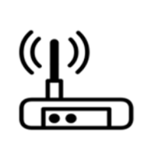 Control
AP
Preamble
SYNC
Excitation
Slide 11
Yinan Qi (OPPO)
[Speaker Notes: Preamble + Sync + excitation]
January 2025
Doc.: IEEE 802.11-25/0027r1
UL PPDU Design
Sync
Uniform sync design for backscattering and active Tx
Single sync sequence length can be applied for multiple data rates
SIG might be needed in some cases
AP has no knowledge of UL payload size, FEC if applied, and data rate if autonomously chosen by AMP non-AP devices
Data
Rate: 250kbps, 1Mbps, 2Mbps, 4Mbps
Link budget around 66.5 dB for 4Mbps, still larger than DL link budget [3] 
250kbps and 1Mbps for backscatter AMP devices
250kbps-4Mbps for non-backscattering AMP devices
Chip duration can scale with rate, e.g., 0.5, 0.25, 0.125us for 1, 2, 4Mbps with chip level repetition
FEC coding: convolutional coding with coding rate 1/2
Not for backscattering devices due to chip duration limit 2us
Can be done for active Tx with halved chip duration
MSC table can be defined accordingly (w/wo coding)
Slide 12
Yinan Qi (OPPO)
January 2025
Doc.: IEEE 802.11-25/0027r1
UL PPDU Design: UL PPDU Format
Active Tx

Backscattering
The excitation part should be further defined including at least sync and data for AP reception, i.e., UL.
UL PPDU for backscattering should be defined as follows:
IEEE 802.11bp shall specify, in 2.4 GHz, an AMP UL PPDU for AMP STA supporting backscattering transmission that contains an AMP-UL-Sync field, AMP-UL-SIG field and AMP-UL-Data field. 
Note: This UL PPDU is backscattered by AMP device in one excitation field which is contained in a DL PPDU
SYNC
Data
UL Sync+ UL Data
WPT + DL Rx + backscattering UL for Data
Preamble
Excitation
SYNC
SIG
Excitation
Data
Slide 13
Yinan Qi (OPPO)
January 2025
Doc.: IEEE 802.11-25/0027r1
Summary
The following issues are discussed and analysed in this contribution
Preamble design
Synchronization design for both DL and UL
DL/UL SIG
Payload size
DL and UL PPDU format
January 2025
Doc.: IEEE 802.11-25/0027r1
Reference
[1] “IEEE 802.11 TGbp Motion Dock,” IEEE 802.11-24/1322r5, Nov. 2024
[2] “Further Discussion on AMP PPDU Design,” IEEE 802.11-24/1780r2, Nov. 2024
[3] “UL Data Rate for AMP,” IEEE 802.11-24/1198r0, Jul. 2024
Slide 15
Yinan Qi (OPPO)
January 2025
Doc.: IEEE 802.11-25/0027r1
SP 1
An AMP Downlink PPDU shall contain one Q-BPSK mark symbol and one BPSK mark symbol immediately following 802.11a preamble.
Slide 16
Yinan Qi (OPPO)
January 2025
Doc.: IEEE 802.11-25/0027r1
SP 2
An AMP Downlink PPDU shall contain an AMP-SIG field containing at least following information:
Length indication
Backscatter indication bit
CRC
UL configuration
Details TBD
Slide 17
Yinan Qi (OPPO)
January 2025
Doc.: IEEE 802.11-25/0027r1
SP 3
IEEE 802.11bp will specify additionally, in 2.4 GHz, an AMP Downlink PPDU containing at least an 802.11 preamble field and an Excitation field.
AMP-Sync field is TBD
Slide 18
Yinan Qi (OPPO)
January 2025
Doc.: IEEE 802.11-25/0027r1
SP 4
IEEE 802.11bp shall specify, in 2.4 GHz, an AMP UL PPDU for AMP STA supporting backscattering transmission that contains an AMP-UL-Sync field, AMP-UL-SIG field a nd AMP-UL-Data field. 

Note: This UL PPDU is backscattered by AMP device in one excitation field which can be contained in a DL PPDU.
Slide 19
Yinan Qi (OPPO)
January 2025
Doc.: IEEE 802.11-25/0027r1
SP 5
IEEE 802.11bp will specify, in 2.4 GHz, an 802.11 preamble field based on 802.11a and/or 802.11b preamble
Slide 20
Yinan Qi (OPPO)
January 2025
Doc.: IEEE 802.11-25/0027r1
SP 6
IEEE 802.11bp will specify, in 2.4 GHz, a single UL synchronization sequence length.
Slide 21
Yinan Qi (OPPO)